Tak działaliśmy w I semestrze 2016/2017
Duży Samorząd Uczniowski 
Prace Samorządu Uczniowskiego rozpoczęły się w drugiej połowie września.Po wyborach samorządów klasowych odbyło się spotkanie ich przedstawicieli z opiekunem SU.
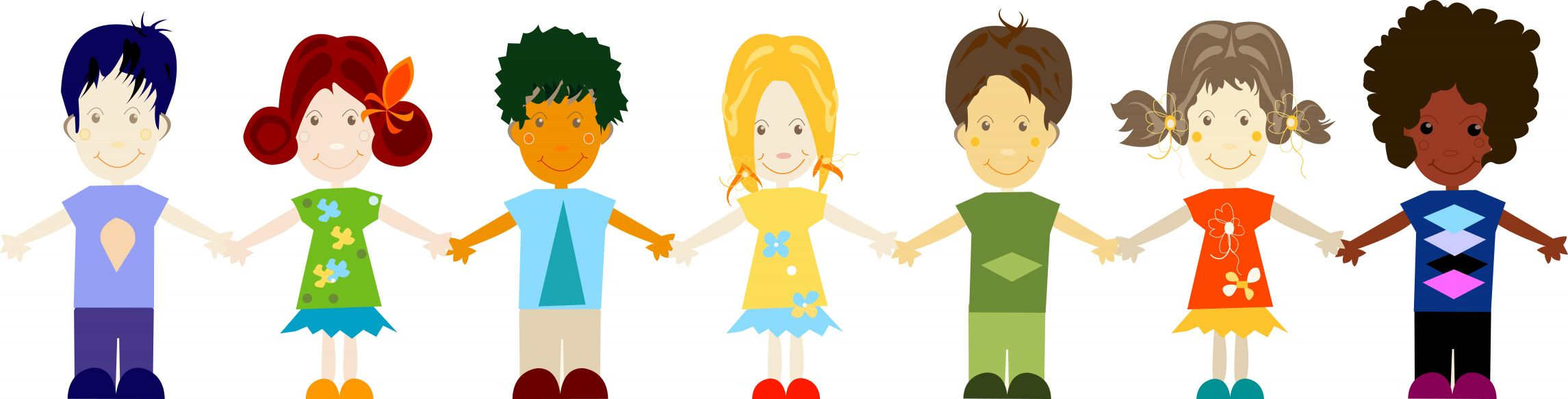 Na pierwszym spotkaniu został przypomniany regulamin wyborów do Samorządu Szkolnego oraz zatwierdzono plan pracy Samorządu Uczniowskiego na najbliższy rok.
Każda klasa drogą losowania otrzymała w ciągu roku szkolnego określone zadanie do wykonania.
W bieżącym roku szkolnym ustaliliśmy współpracę opartą na swobodnych działaniach uczniów, aby pobudzić ich aktywność.
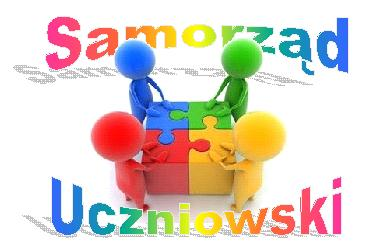 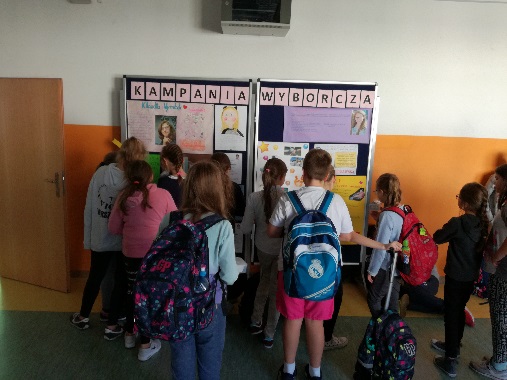 Kampania wyborcza
Pod koniec września odbyły się wybory do samorządu szkolnego. Poprzedziła je kampania wyborcza, która polegała na przygotowaniu plakatów przez kandydatów i powieszenie ich na tablicy SU, aby społeczność uczniowska mogła ich bliżej poznać.W głosowaniu mógł wziąć udział każdy uczeń kl.4-6.
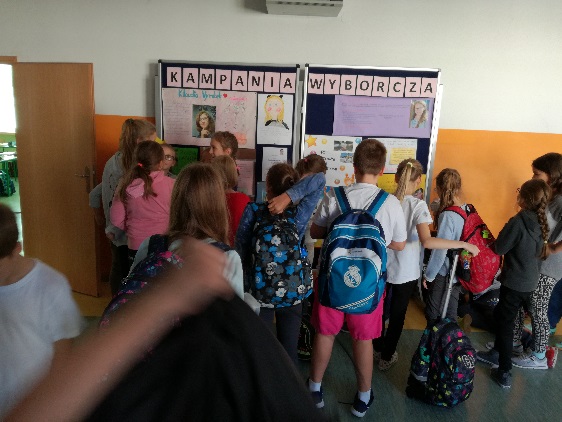 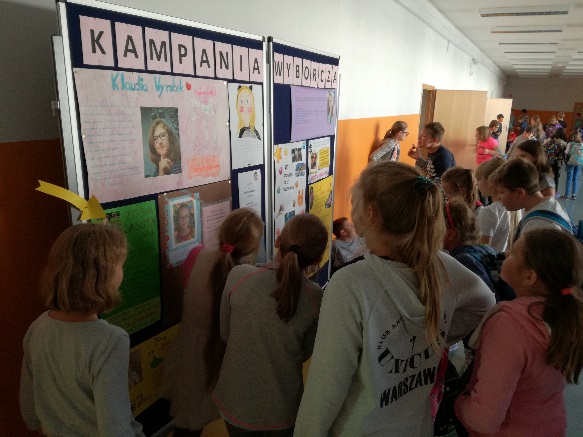 W bieżącym roku szkolnym działamy w składzie:
Mam na imię Klaudia. Jestem osobą odpowiedzialną, gotową dbaćo dobro wszystkich uczniów naszej szkoły. Zgłosiłam się do SU, ponieważ lubię pomagać innym, a przy okazji jest to dla mnie nowe wyzwanie.
Jestem Zosia. Mam jedenaście lat i chodzę do szóstej klasy. Chciałam  zostać przedstawicielką samorządu, ponieważ chcę aby szkoła z roku na rok stawała się lepsza.
Mam na imię Martyna i mam 10 lat. Zgłosiłam się do samorządu szkolnego bo chcę spróbować czegoś nowego.
„Dzieciaki ważą plecaki”
W październiku Odbyła się akcja „Dzieciaki ważą plecaki”, która miała na celu sprawdzenie ciężaru jaki uczniowie codziennie dźwigają na plecach.
Przy współpracy z wychowawcami klas uświadamialiśmy uczniów, jak ważne dla ich zdrowia jest dbanie o to, aby w plecakach znajdowały się tylko niezbędne rzeczy.
W tym roku statystyki wypadły nieco lepiej. Mamy nadzieję, że powtarzająca się co roku akcja zmobilizuje uczniów do dbania o własne zdrowie.
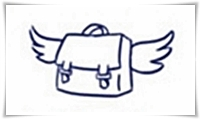 Uczymy się demokracji 
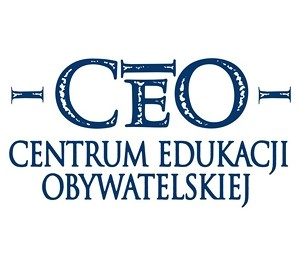 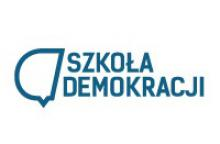 Szkoła Demokracji
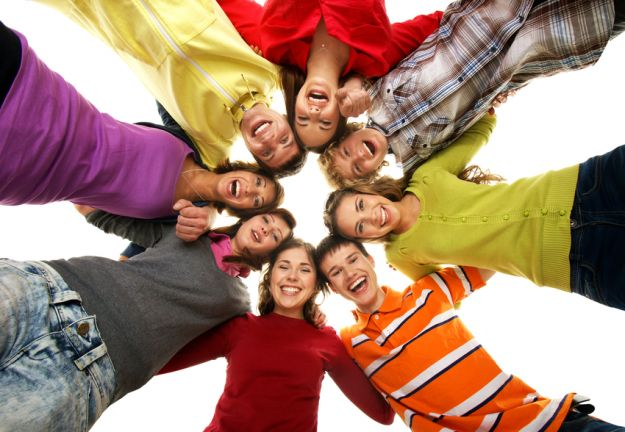 Również w październiku podjęliśmy decyzję o przystąpieniu do programu Centrum Edukacji Obywatelskiej pod hasłem „Szkoła Demokracji”.
Projekt rozpoczął się udziałem opiekuna SU w Webinarium konsultacyjnym oraz założeniem konta szkoły na platformie Szkoły Demokracji.
Szkoła Demokracji
Program nakłada na SU szereg działań, z których musimy rozliczać się w odpowiednich terminach, tworząc relację na koncie szkoły. Aby uzyskać certyfikat Szkoły Demokratycznej, musimy pozytywnie zaliczyć relację z 8 obszarów:
diagnoza szkoły,
wybory reprezentacji,
komunikacja i media,
działania uczniów,
podejmowanie decyzji,
uczenie się i nauczanie, 
zasoby i kwestie formalne, 
otwarta szkoła.
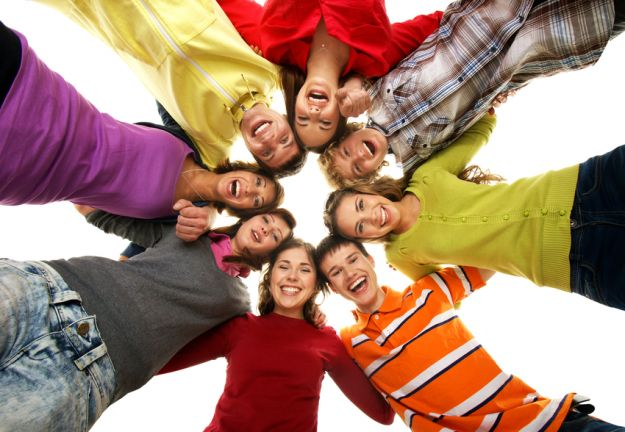 Konkurs„Kto jest kto?”
Konkurs „Kto jest kto?”
Oto zwycięzcy:
W ramach obchodów dnia Komisji Edukacji Narodowej zorganizowany został konkurs fotograficzny „Kto jest kto?”. Zadaniem uczniów było rozpoznanie nauczycieli, którzy byli na zdjęciach. Fotografie przedstawiały ich wizerunek z czasów dzieciństwa. Konkurs cieszył się ogromnym zainteresowaniem zarówno wśród uczniów, jak i nauczycieli. Za konkurs odpowiedzialna była opiekunka SU Katarzyna Rylska.
DebataSamorządów Klasowych
Pod koniec października w kawiarence szkolnej odbyła się debata, na którą zostali zaproszeni przedstawiciele samorządów klasowych. W ramach debaty diagnozowaliśmy problemy uczniów w obszarze ich działań oraz podejmowania decyzji.
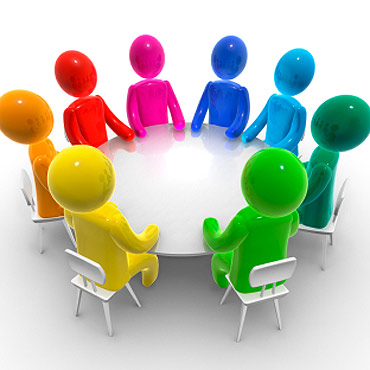 Poszukiwaliśmy odpowiedzi na pytania:
Jakie są potrzeby uczniów w obszarze działalności samorządu szkolnego?
Czy czują potrzebę angażowania się w działania?
Jak postrzegają swój udział w decyzjach podejmowanych w ich sprawach?
Czy czują swobodę w działaniach na terenie szkoły?
Czy nauczyciele wspierają ich w tych działaniach?
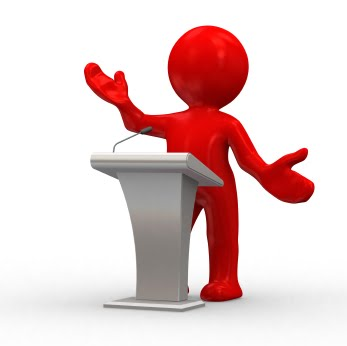 Podczas debaty uczniowie wykazali się dużą aktywnością, mieli wiele do powiedzenia, w kulturalny sposób dyskutowali ze sobą, nawet jeśli ich zdania były odmienne.To bardzo ciekawe doświadczenie, które na pewno będziemy powtarzać w przyszłości, choć mamy nadzieję do dialogu włączyć  również rodziców i nauczycieli.
Andrzejkowy Salonik Wróżb
Andrzejkowy Salonik Wróżb
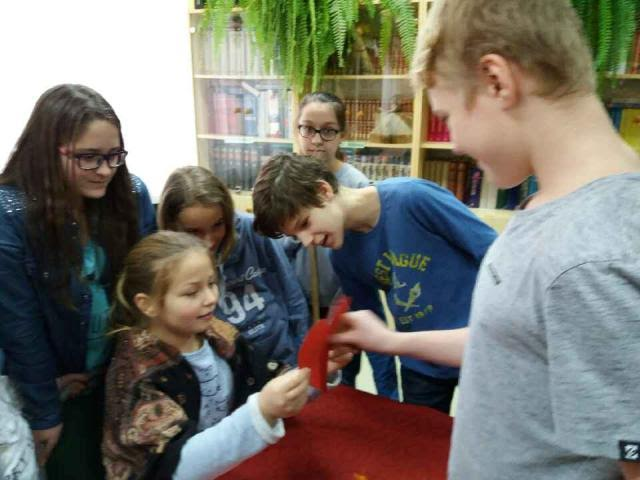 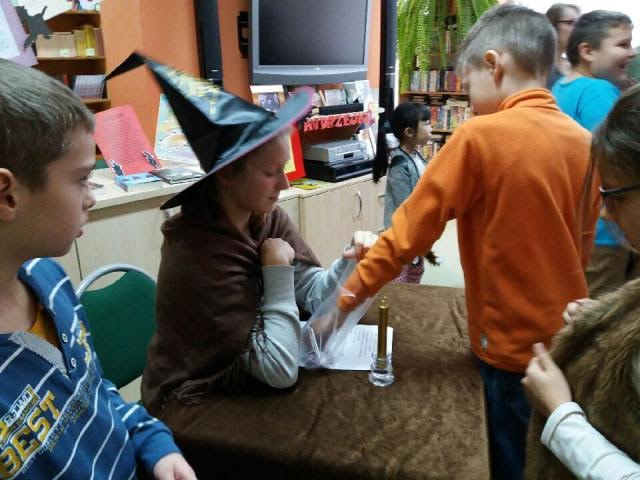 W dniach 28 i 29 listopada z inicjatywy Samorządu Uczniowskiego w szkole  zorganizowane zostały obchody dnia św. Andrzeja. Uczniowie wspólnie bawili się w salach i w bibliotece szkolnej. Wróżąc sobie i przepowiadając przyszłość mogli na chwilę oderwać się od rzeczywistości i przenieść w świat fantazji i marzeń.
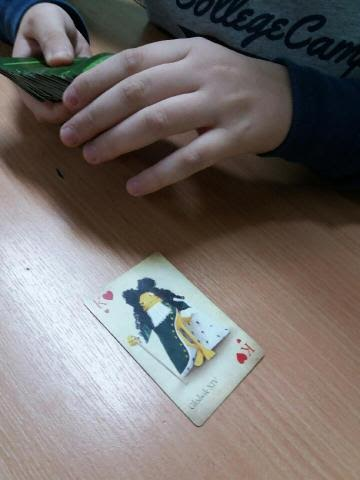 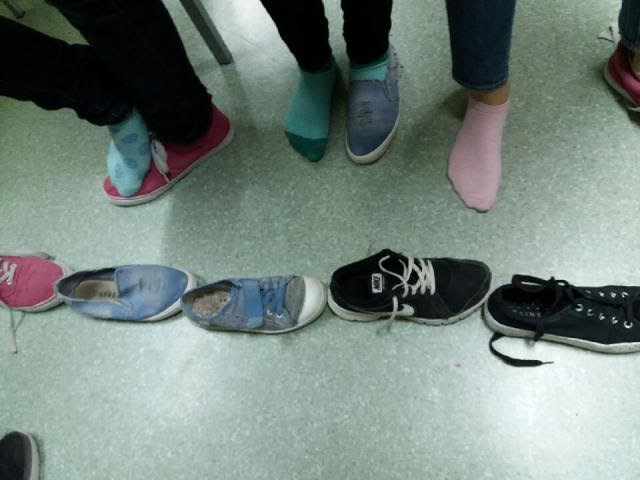 Andrzejkowy Salonik Wróżb
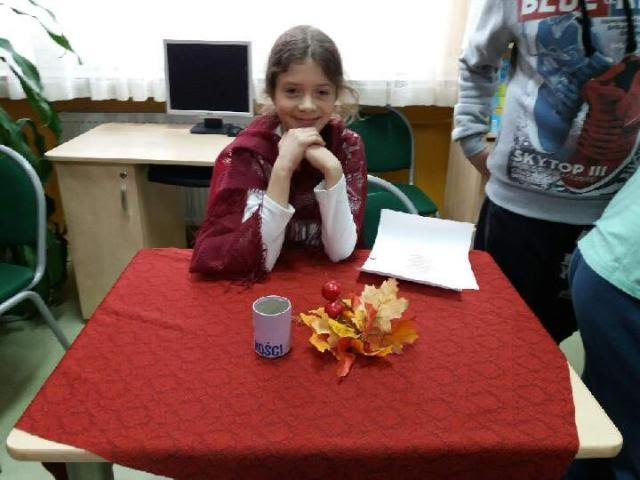 Wszyscy gorączkowo czekali na to, by dowiedzieć się, kto jako pierwszy z klasy zmieni stan cywilny, będzie bogaty i komu powiedzie się w życiu. Wróżby z butów, z kart, wróżba z sercami, rzucanie za siebie sznurka, przedmioty ukryte pod spodeczkami to tylko niektóre ze sposobów na poznanie przyszłości. Andrzejki dostarczyły uczniom dużych emocji i sporo śmiechu.
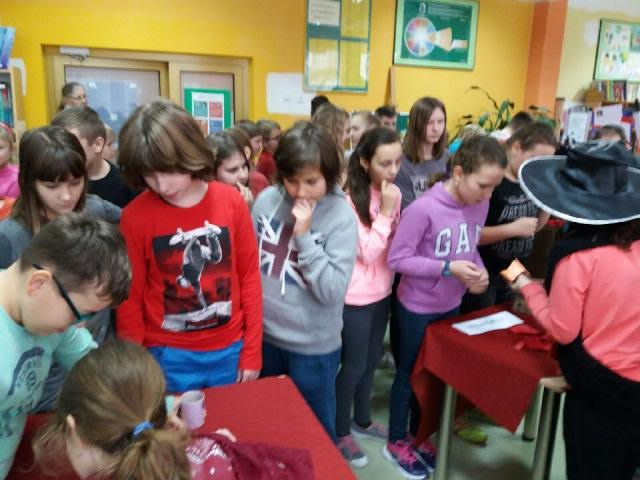 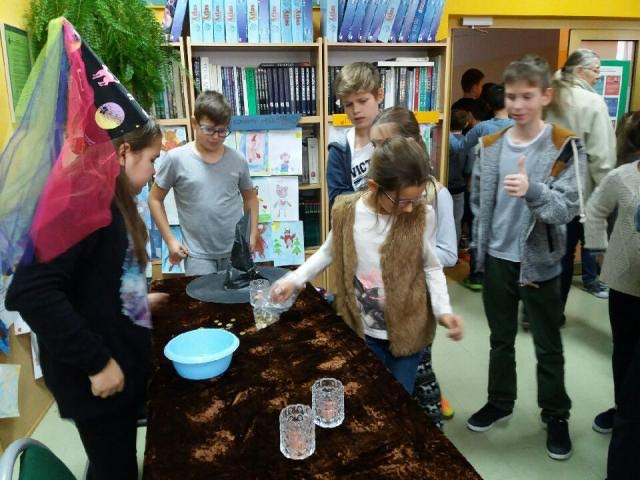 Dyskoteka andrzejkowa
Również w listopadzie odbyła się dyskoteka dla klas 4-6, za którą odpowiedzialna była p. Joanna Nowakowska wraz z klasą 5c.
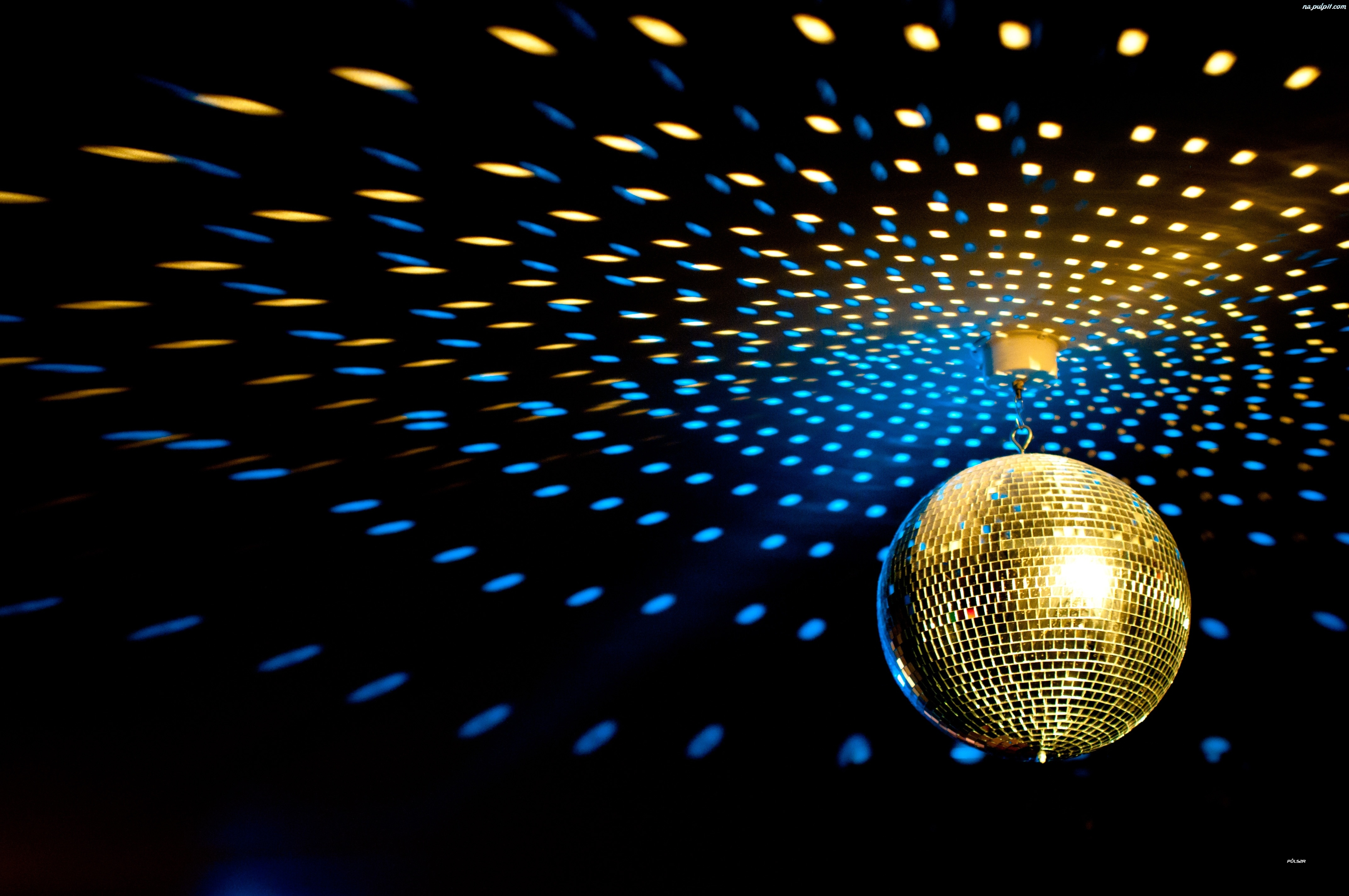 Asy z czwartej klasy
W ramach działań integracyjnych odbył się konkurs „Asy z czwartej klasy”, na który zaproszono wszystkie klasy czwarte wraz z wychowawcami. Jak co roku impreza cieszyła się ogromnym zainteresowaniem nie tylko czwartoklasistów, ale również ich rodzin. To wielkie przedsięwzięcie przygotowały p. Agnieszka Szymczyk i p. Aneta Cieszkowska.
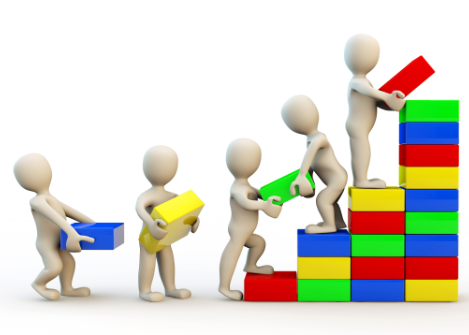 Samorządności ciąg dalszy 
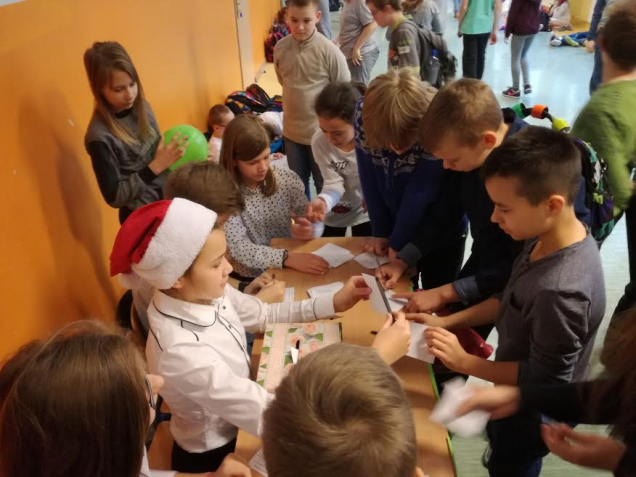 W grudniu przedstawicielki SU zorganizowały ankietę dla uczniów, związaną z ustaleniem, jakie są ich potrzeby w zakresie nauczania i uczenia się.
Ankietę poprzedziło spotkanie, na którym zastanawiały się jakie pytania chciałyby zadać uczniom. Sondaż przeprowadzono na przerwach.
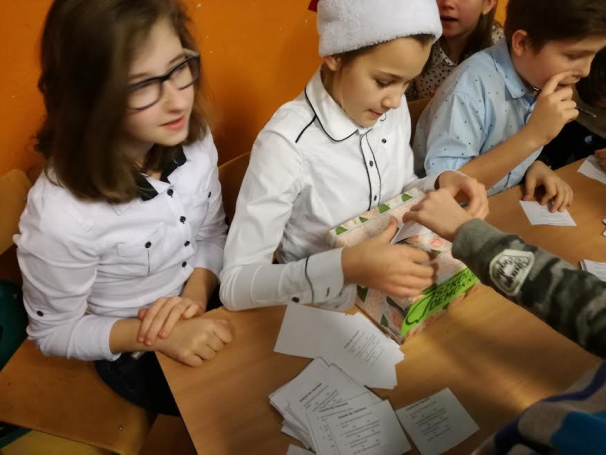 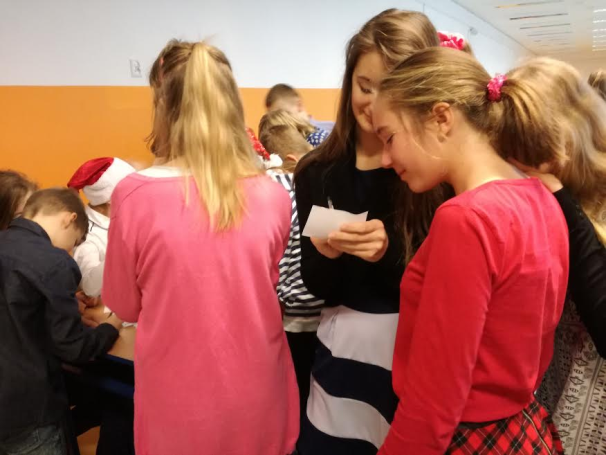 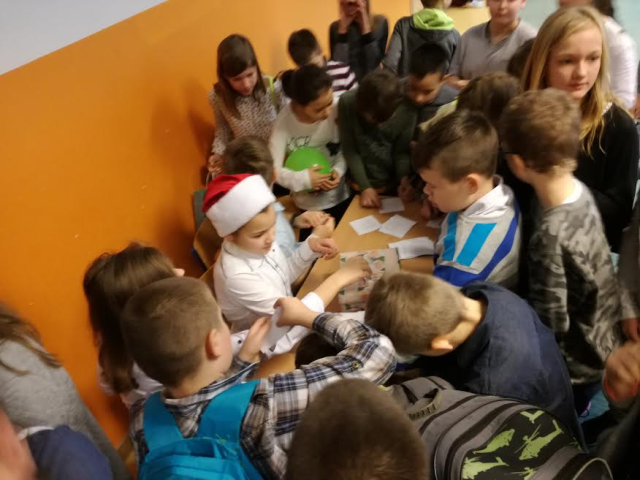 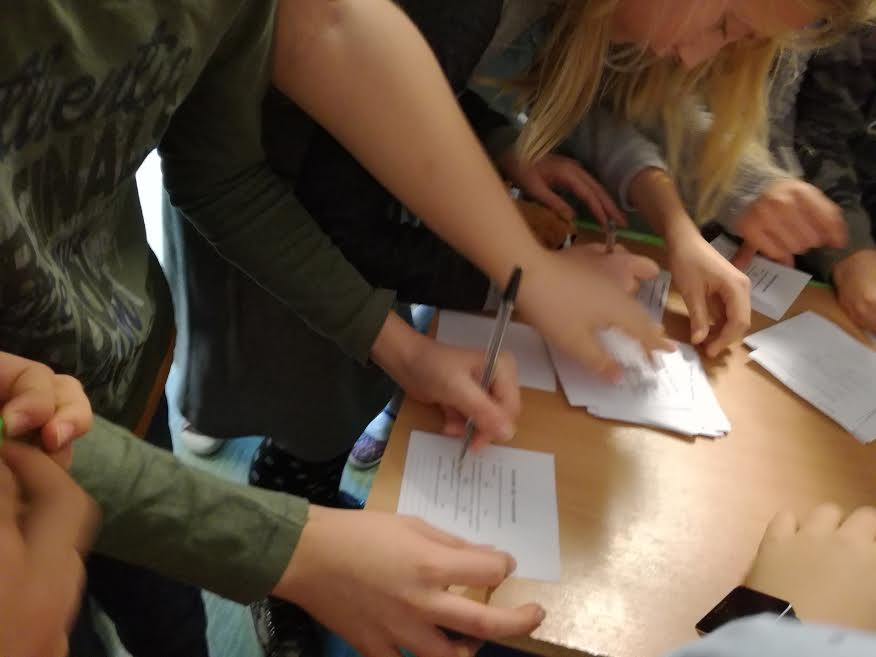 Wnioski z przeprowadzonej ankiety trafią do Rady SU i na najbliższym spotkaniu ustalimy, jakie działania w tej sprawie będziemy podejmować.
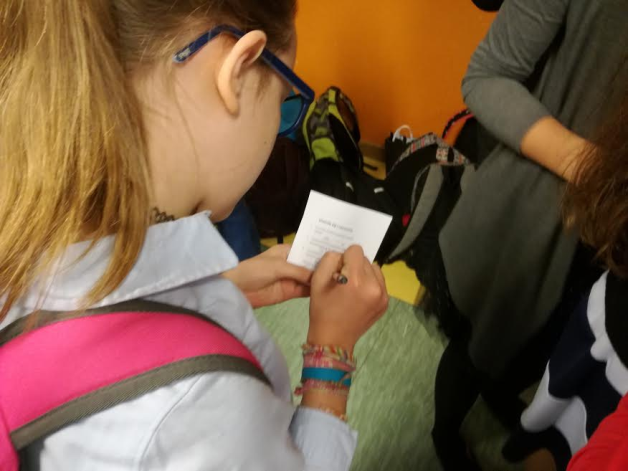 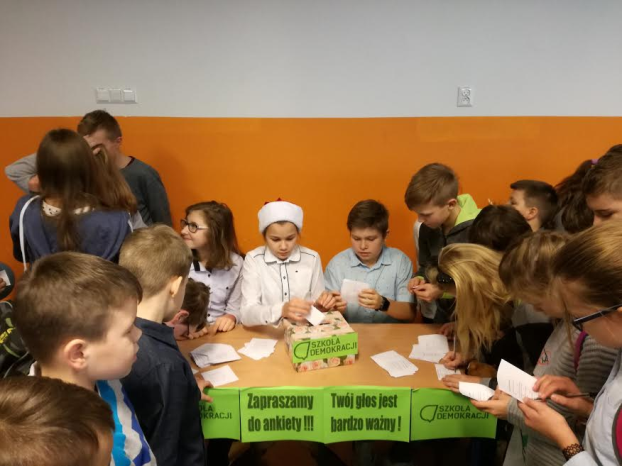 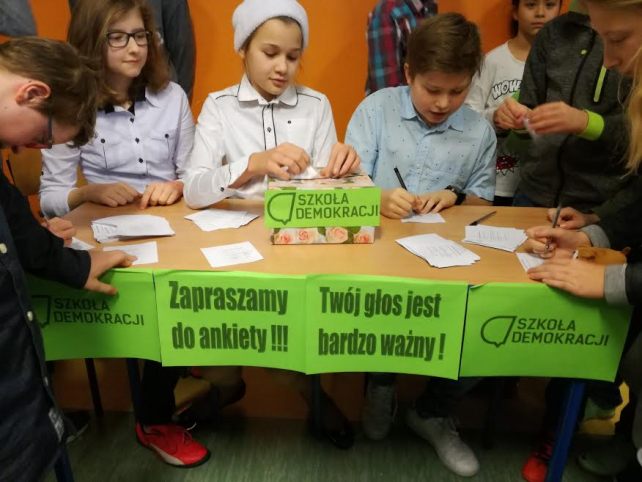 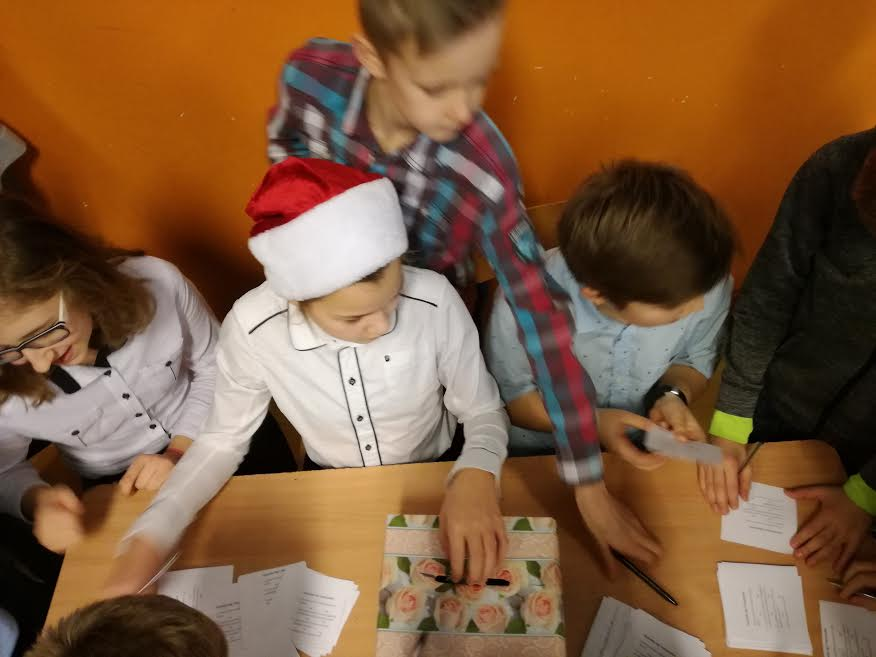 Podsumowanie pracy w I semestrze
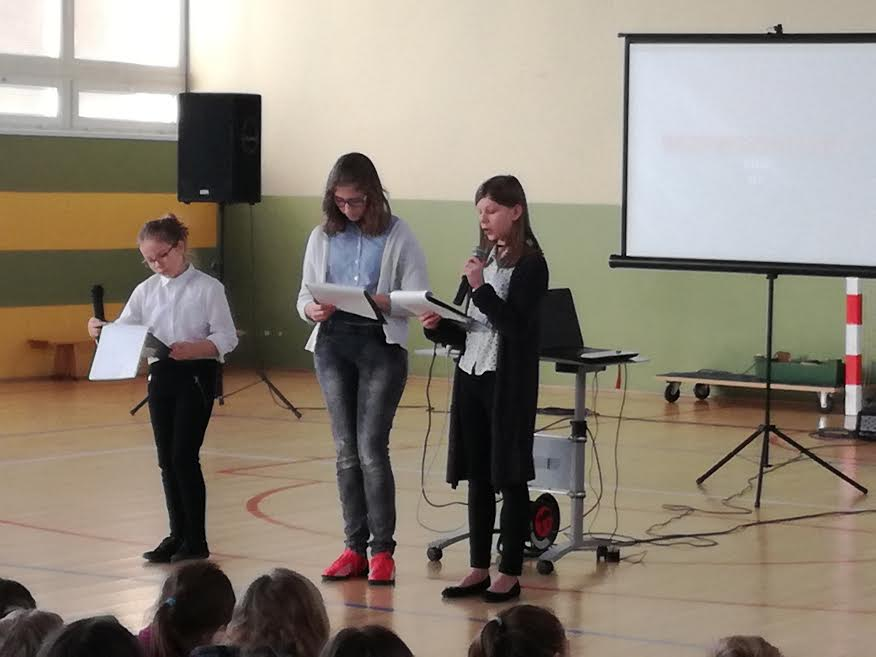 Na zakończenie semestru I odbył się
Apel Podsumowujący Pracę Samorządu Uczniowskiego
połączony z rozdaniem nagród w konkursach organizowanych przez SU oraz inne zespoły przedmiotowe. Podczas apelu zostały przypomniane zasady bezpiecznego wypoczynku zimowego. Za przygotowanie prezentacji odpowiedzialna jest klasa 5d.
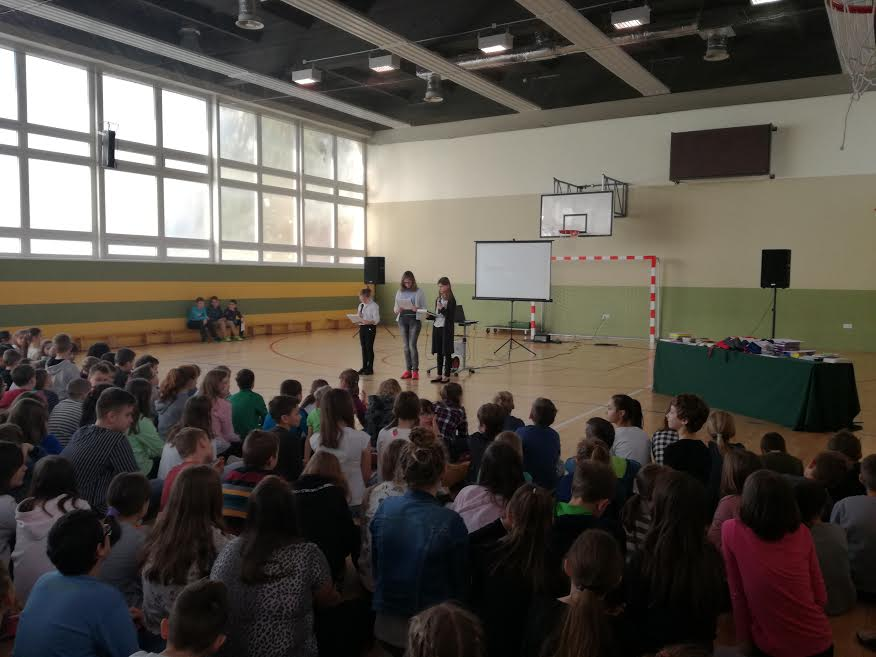 Dziękujemy wszystkim uczniom za zaangażowanie w Nasze działania. Liczymy na więcej w II semestrze.Pozdrawiamy!!!Zosia, Klaudia, MartynaPrzedstawicielki Dużego Samorządu
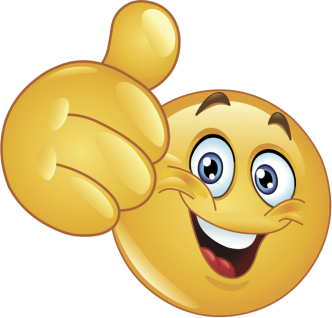